The  Beatles -
легендарная четверка
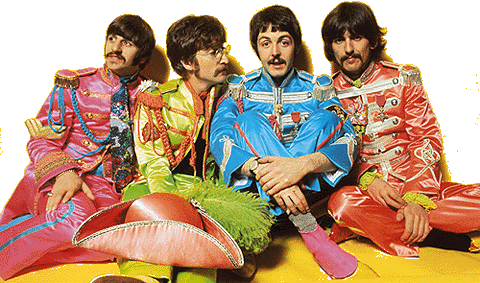 «Они сделали то, что, было невозможно, то что не могло быть возможным... Я сказал себе: теперь все будет не так; я был потрясен. И я не мог поверить, что еще несколько часов назад не видел "Beatles"...»
Боб Дилан
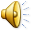 Музыкальная  Британия
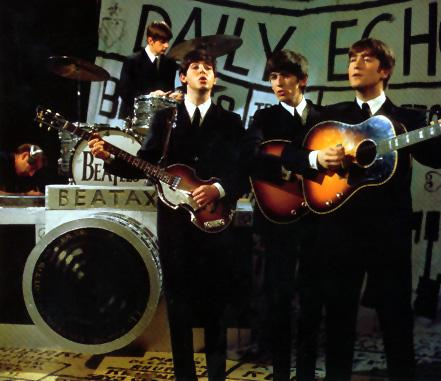 Битлз
Битлз
Битлз
Битлз
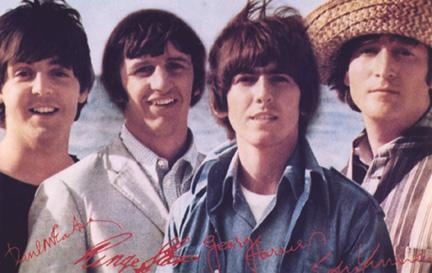 БИТЛЗ (Beatles, The Beatles), английская рок-группа; образована в 1959 году в Ливерпуле (Великобритания).
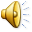 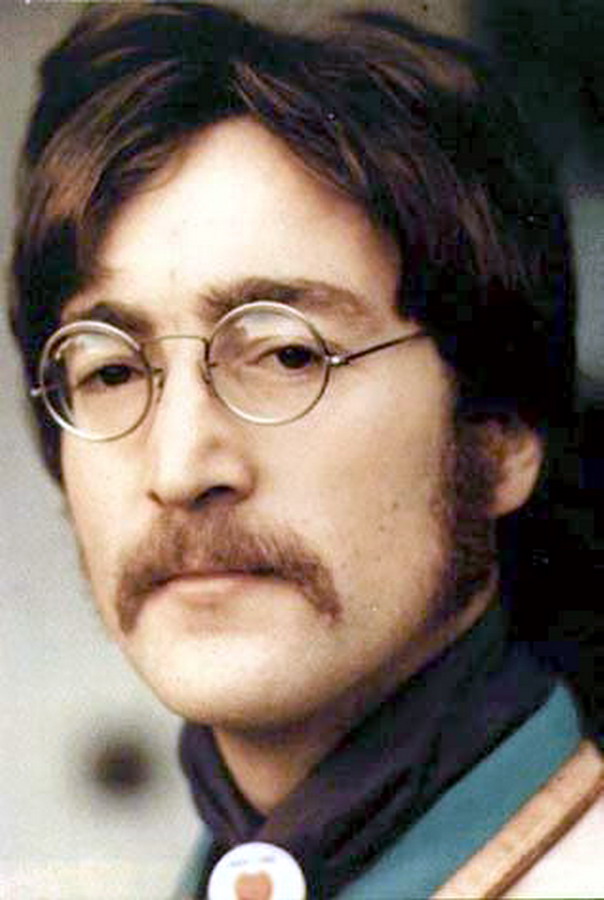 В ее состав входили:
Джон Леннон (полное имя Джон Уинстон Леннон, 9 октября 1940, Ливерпуль,
Великобритания  — 8 декабря 1980, Нью-Йорк, США) – один из основателей  группы «Битлз», рок-музыкант, певец, поэт, композитор, художник, писатель.

Вокал, гитара, гармоника, 
клавишные.
Лидер группы – Джон Леннон
Пол Маккартни
(полное имя Джеймс
Пол Маккартни, 18 июня 1942, Ливерпуль) — певец, композитор, мультиинструменталист и продюсер, один из основателей группы «Битлз».

Вокал, бас-гитара, клавишные.
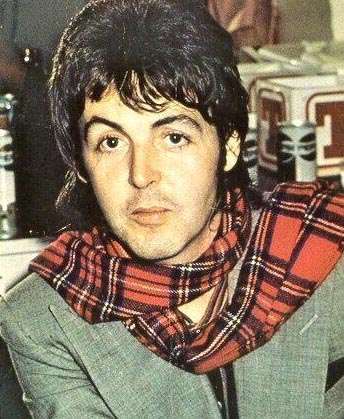 ПОЛ Маккартни
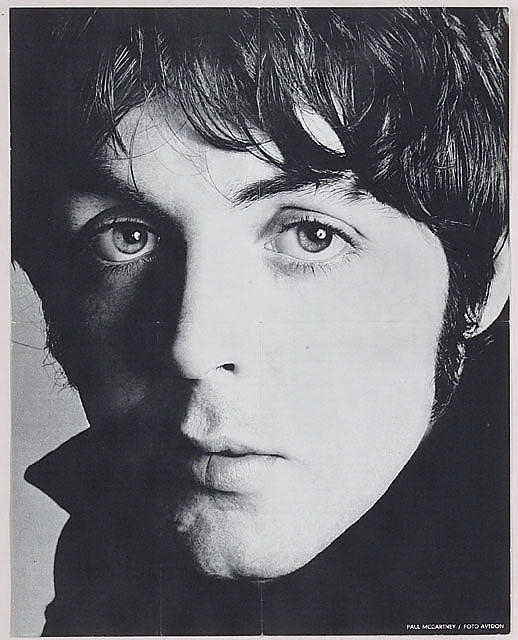 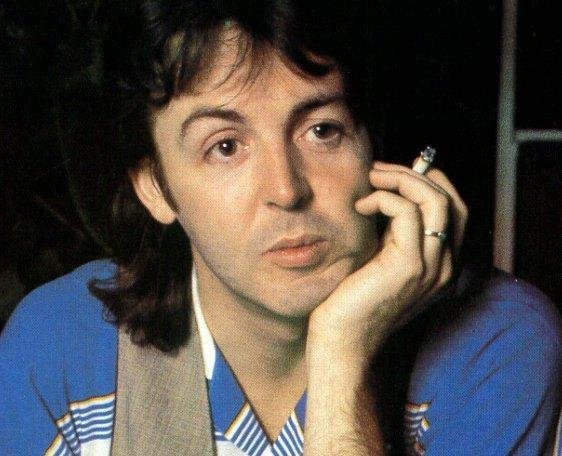 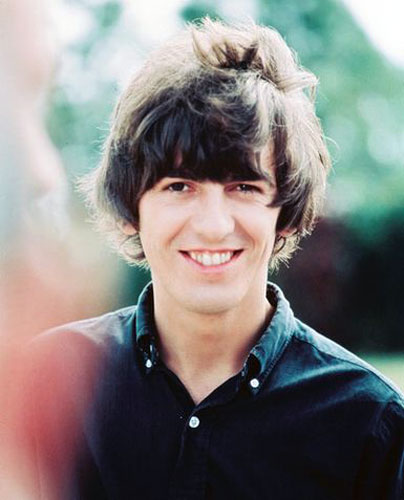 Джордж Харрисон 
(25 февраля 1943, Ливерпуль — 29 ноября 2001, Лос-Анджелес,  Калифорния, США) — автор песен, певец и музыкант,  музыкальный продюсер, новатор.

Вокал, гитара, ситар, клавишные.
ДЖОРДЖ ХАРРИСОН
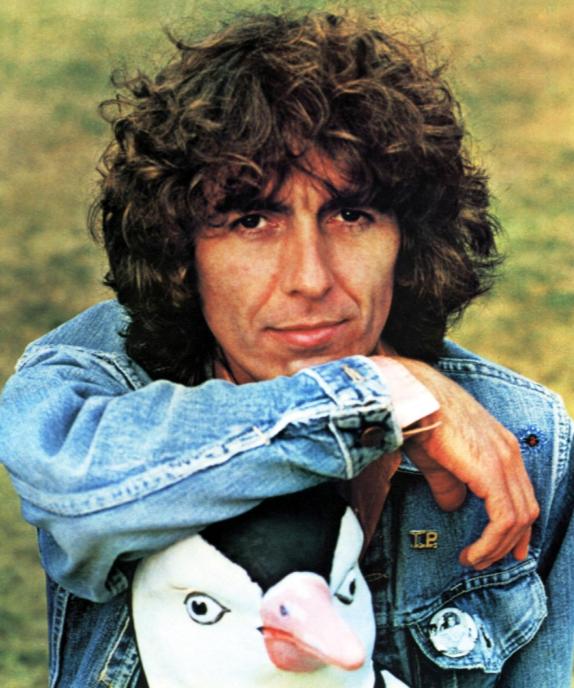 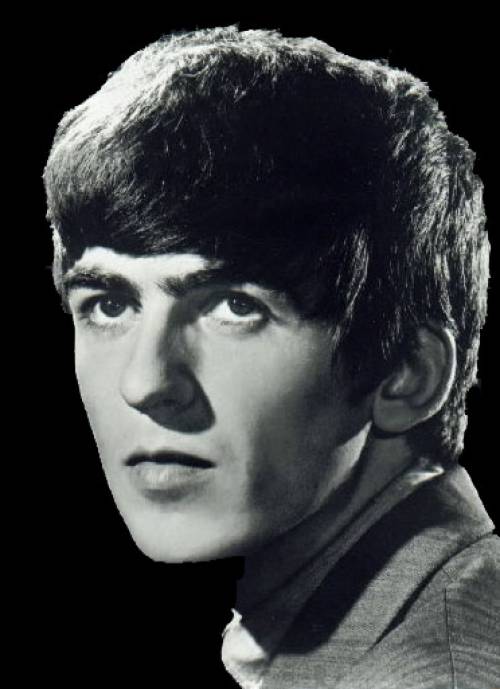 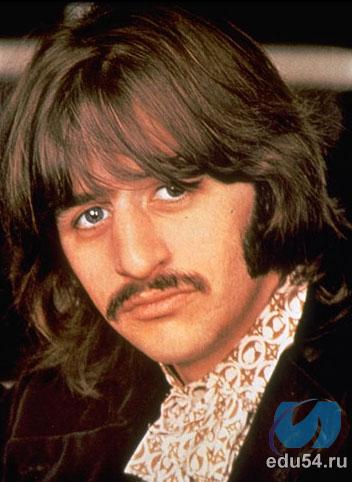 Ринго  Старр (настоящее имя Ричард Старки, 7 июля 1940, Ливерпуль) – рок-музыкант, автор песен, актёр. Известен  как барабанщик  группы «Битлз». 


Вокал, ударные, перкуссия.
РИНГО  СТАРР
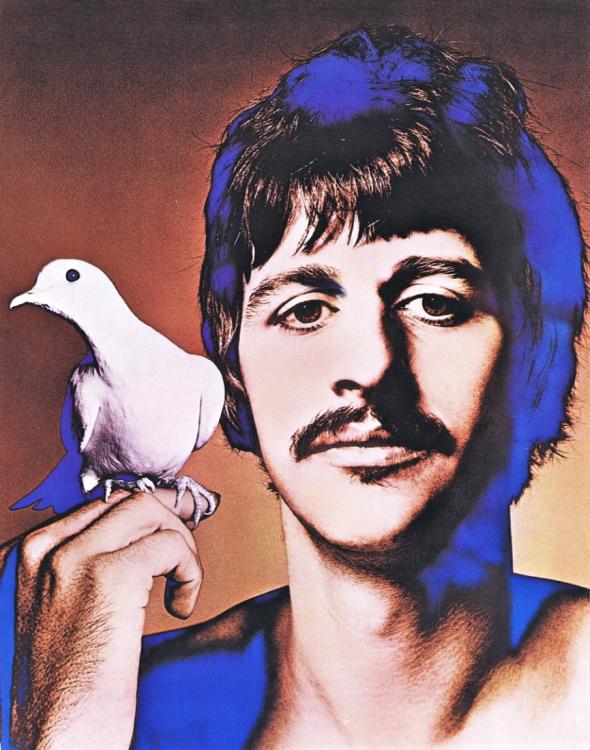 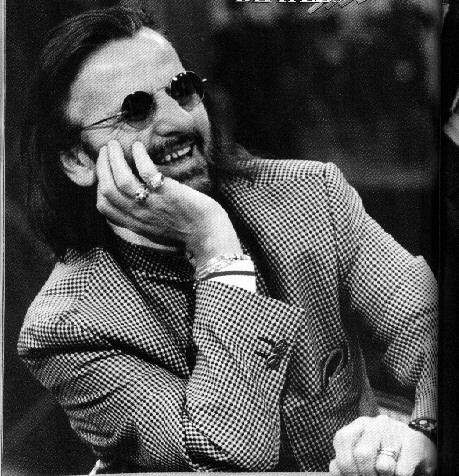 Liverpool
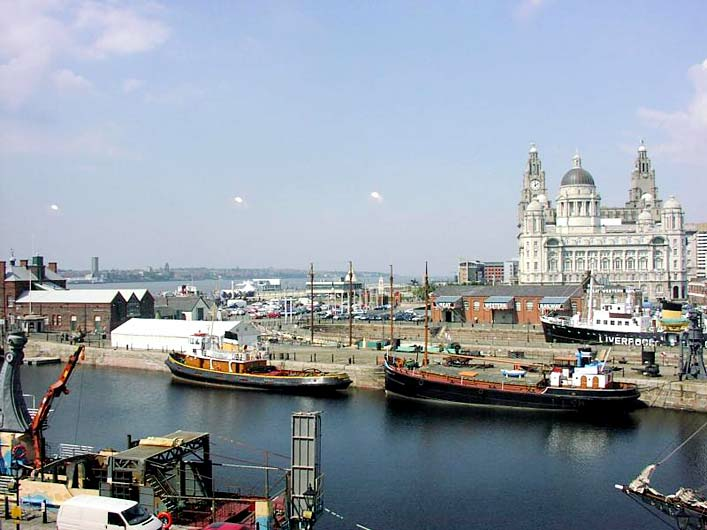